Locks and handles for metallic cupboards
Ian
29 Nov 2019
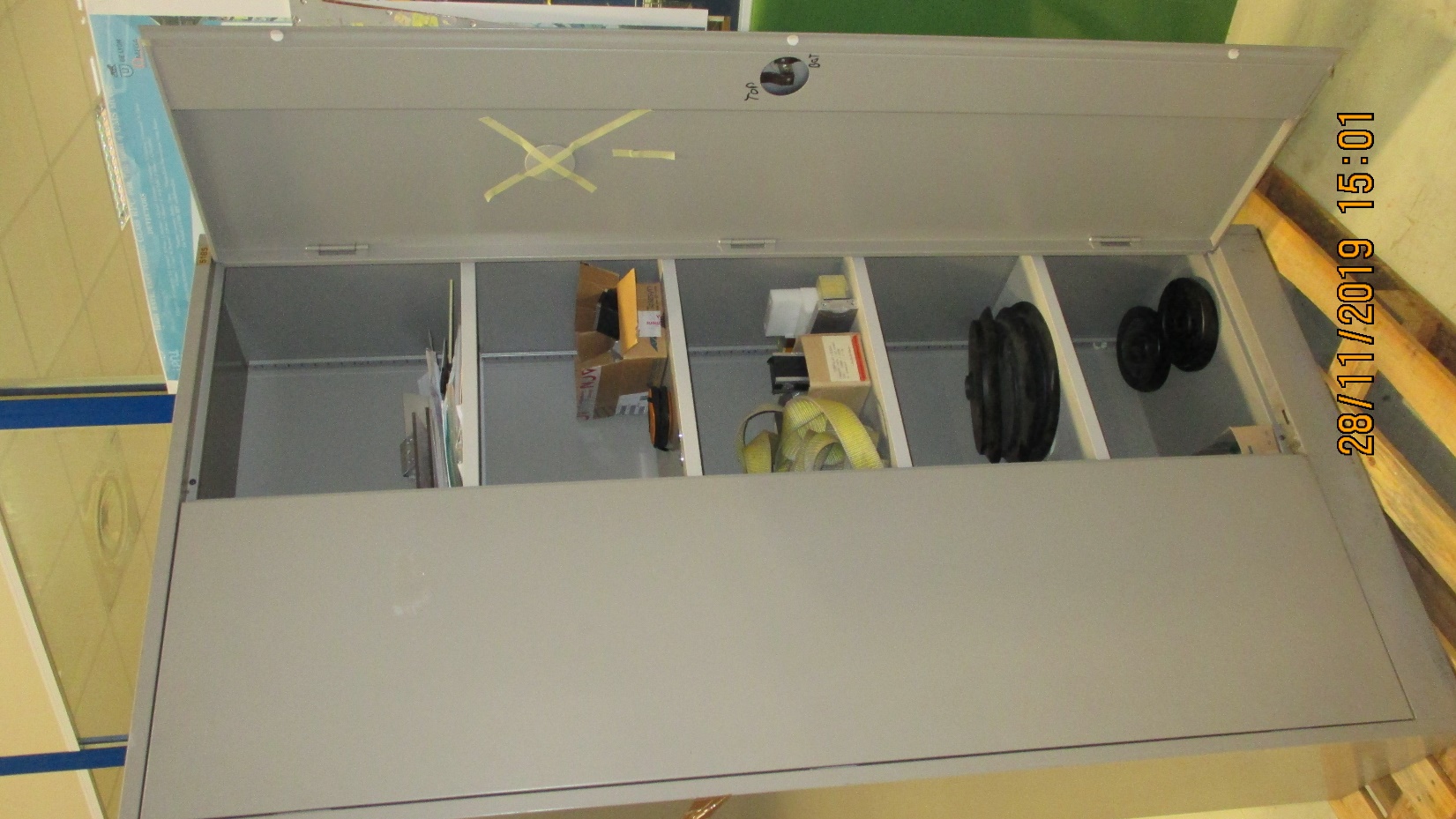 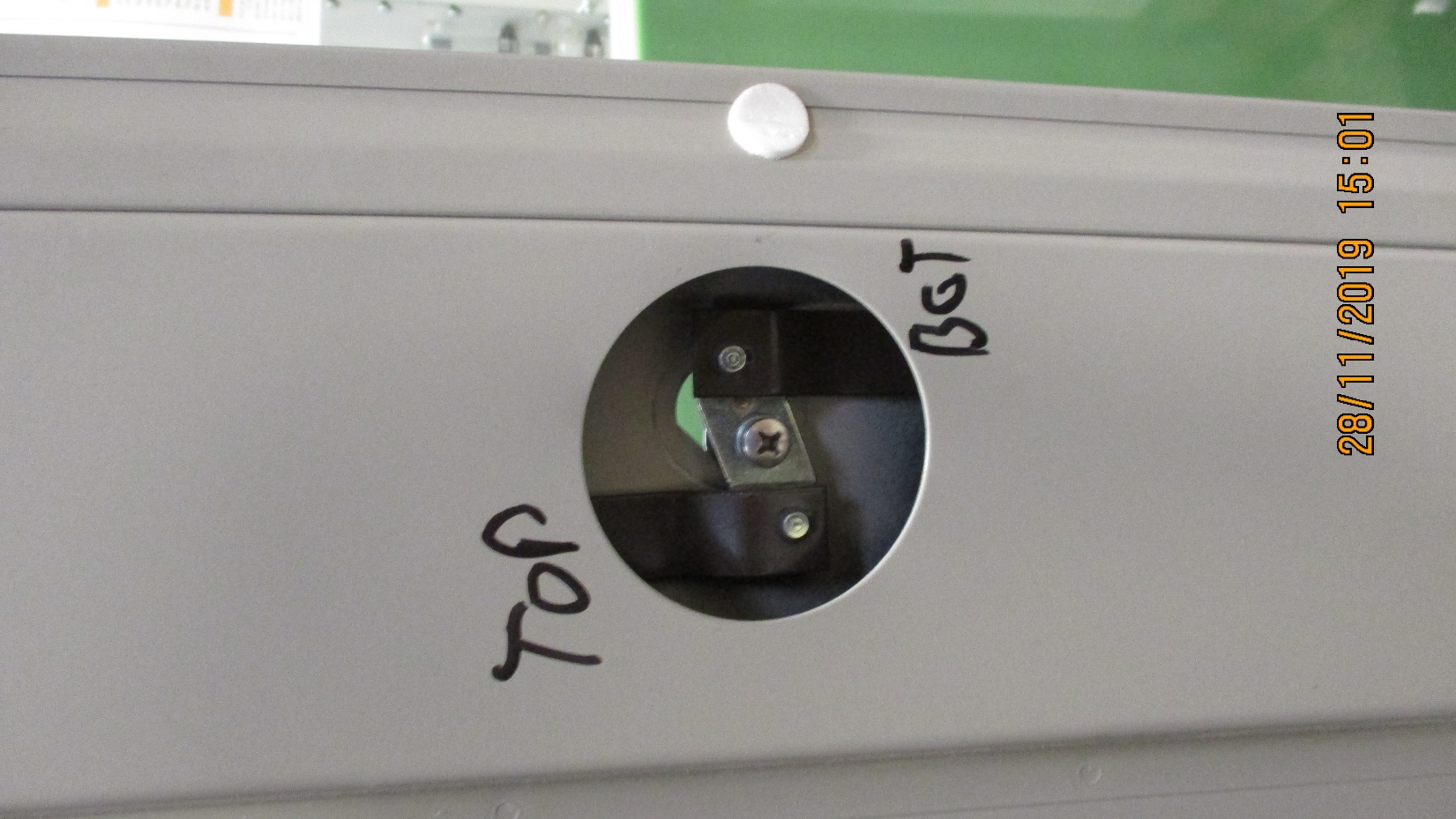 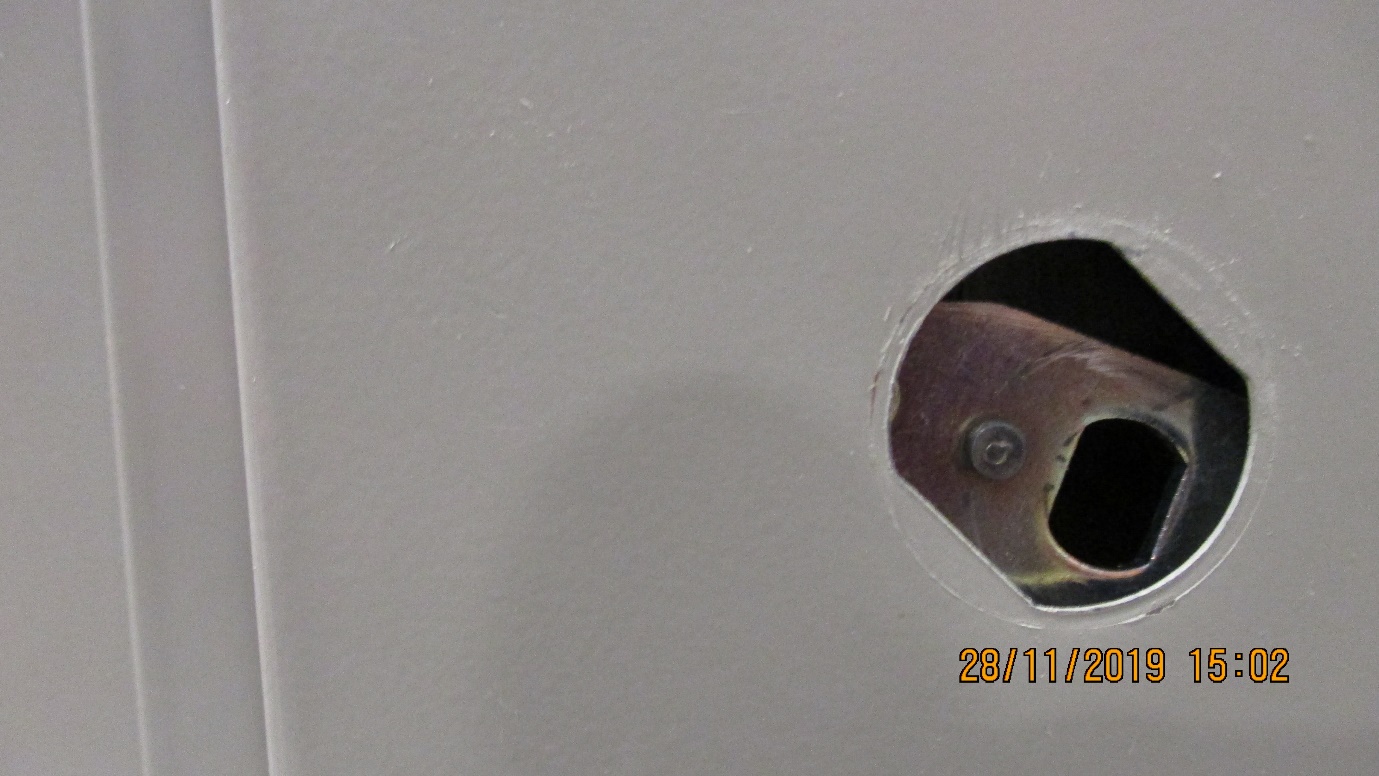 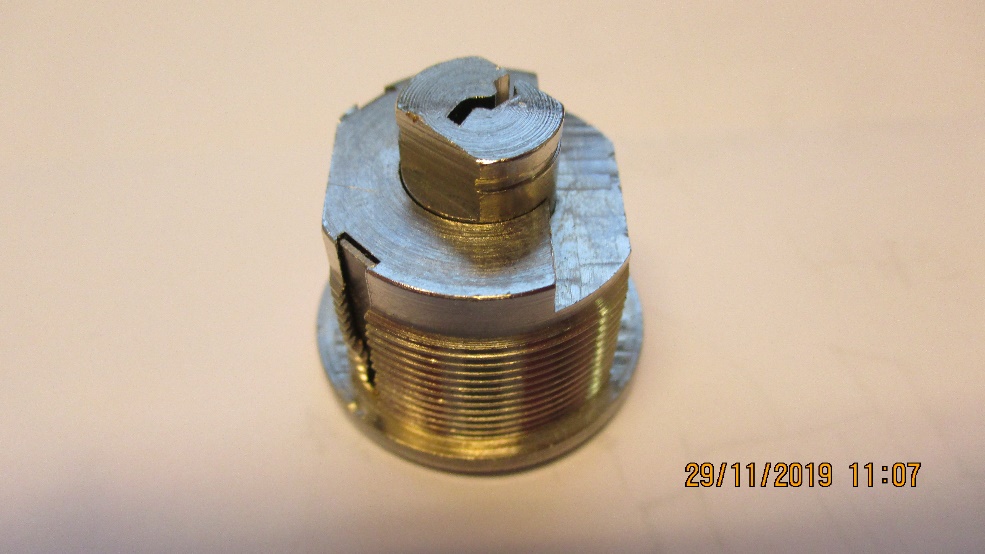 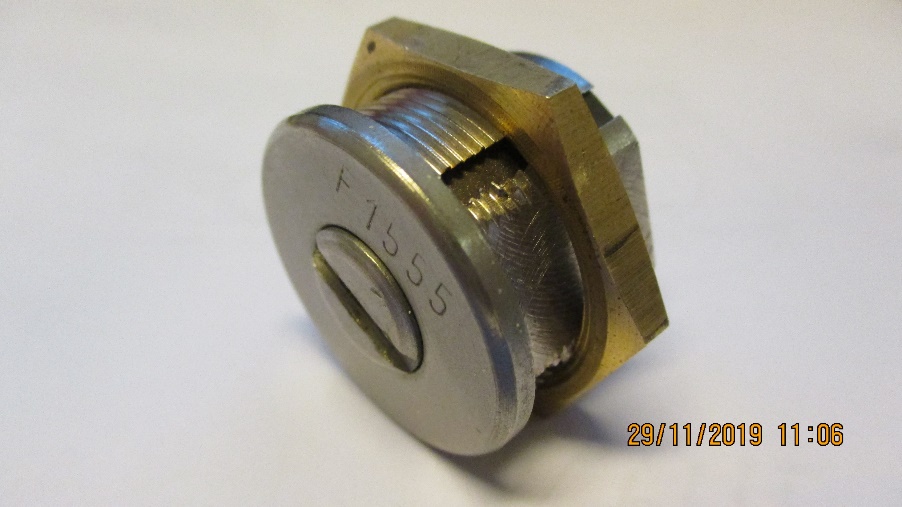 20.8mm
Dia. 28mm
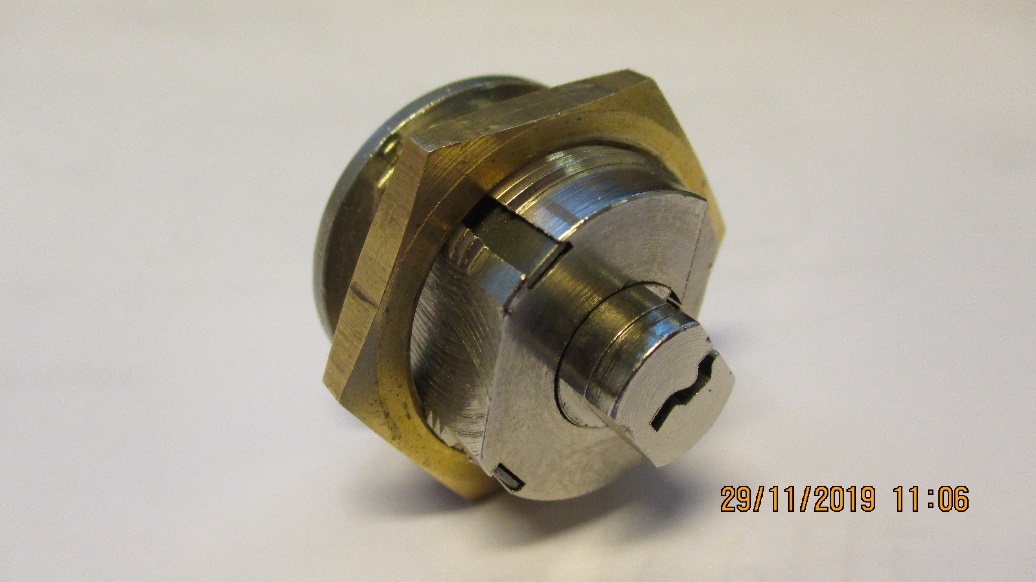 AF 30mm
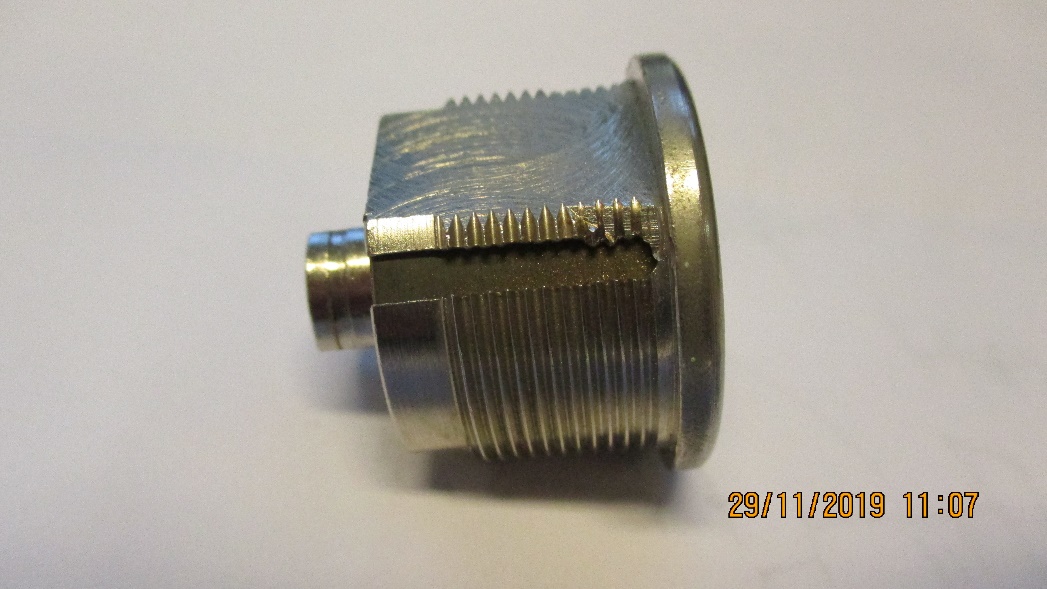 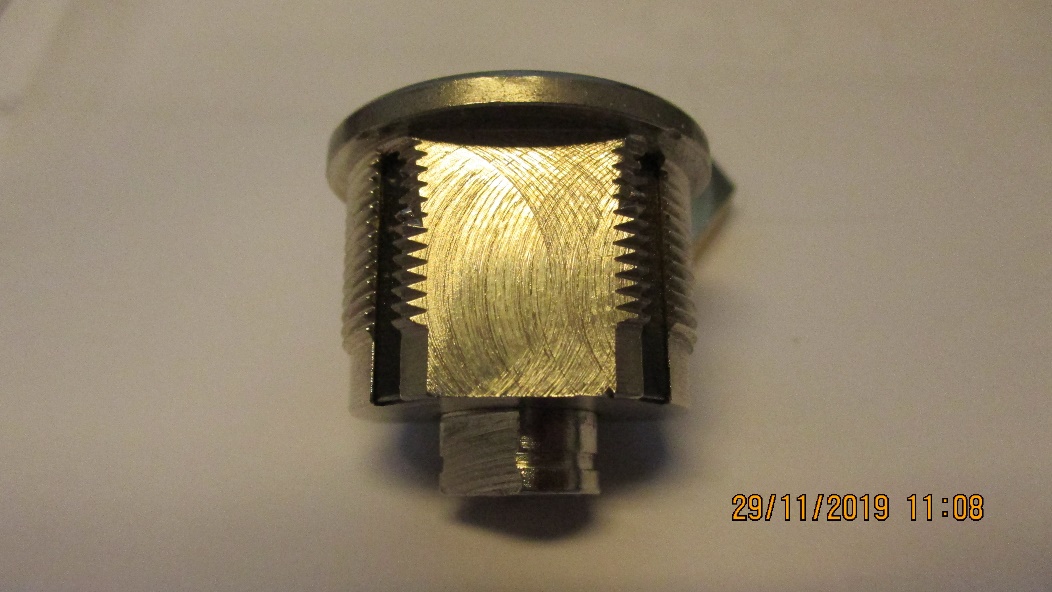 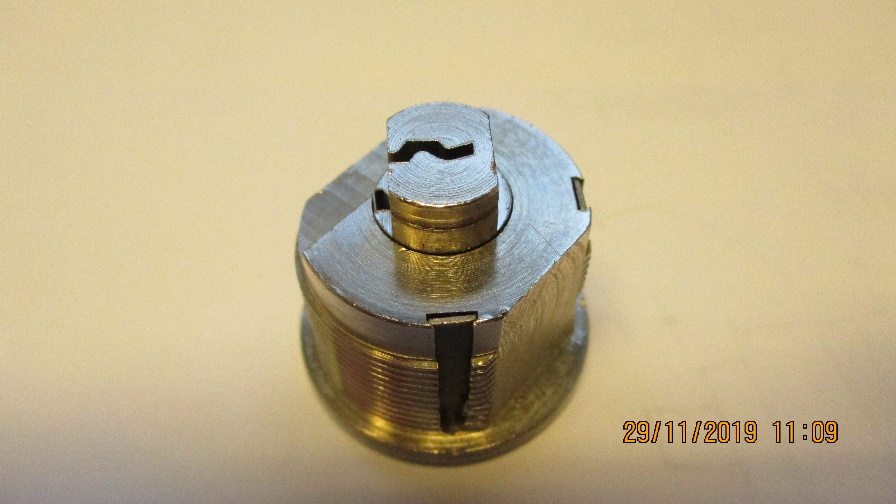 7.98mm
26mm
M25
Dia. 11mm
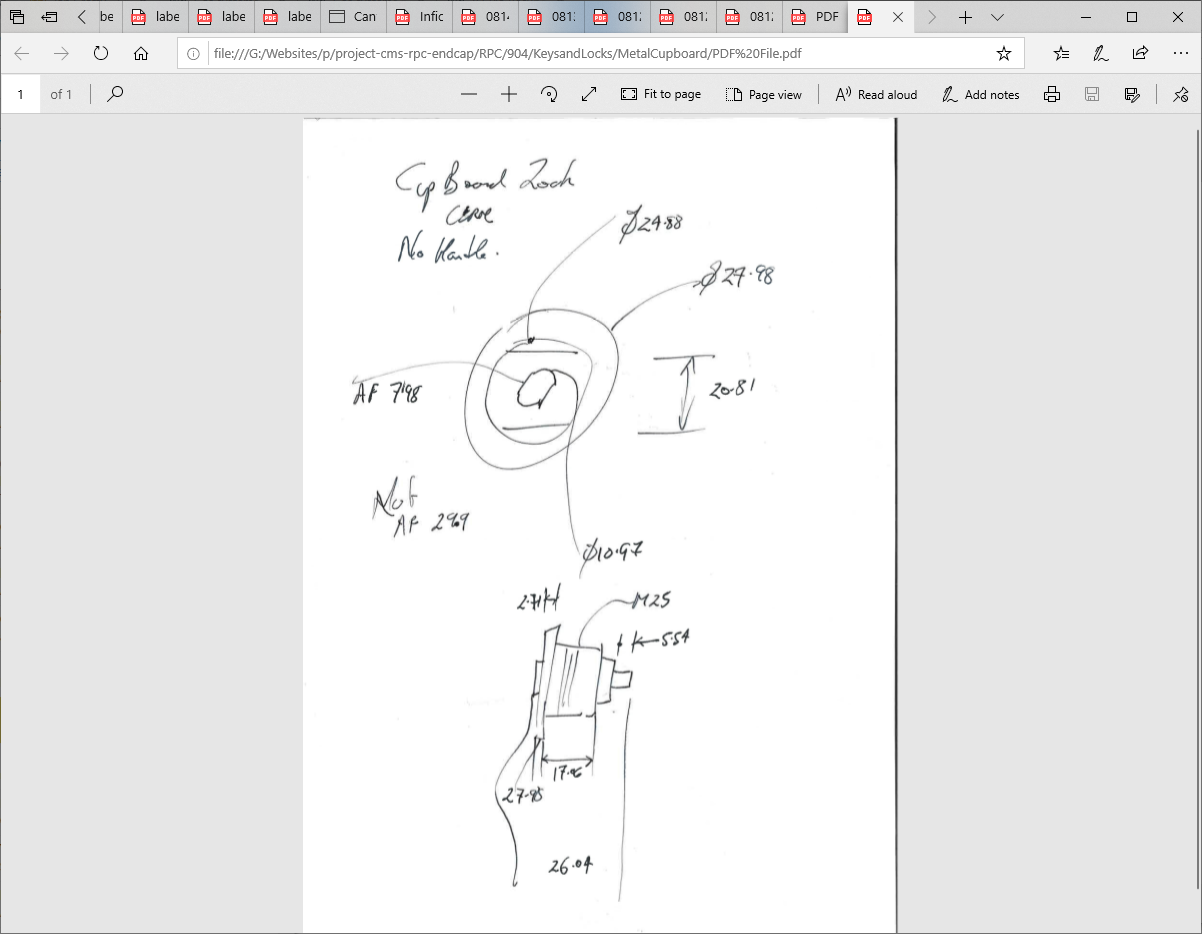 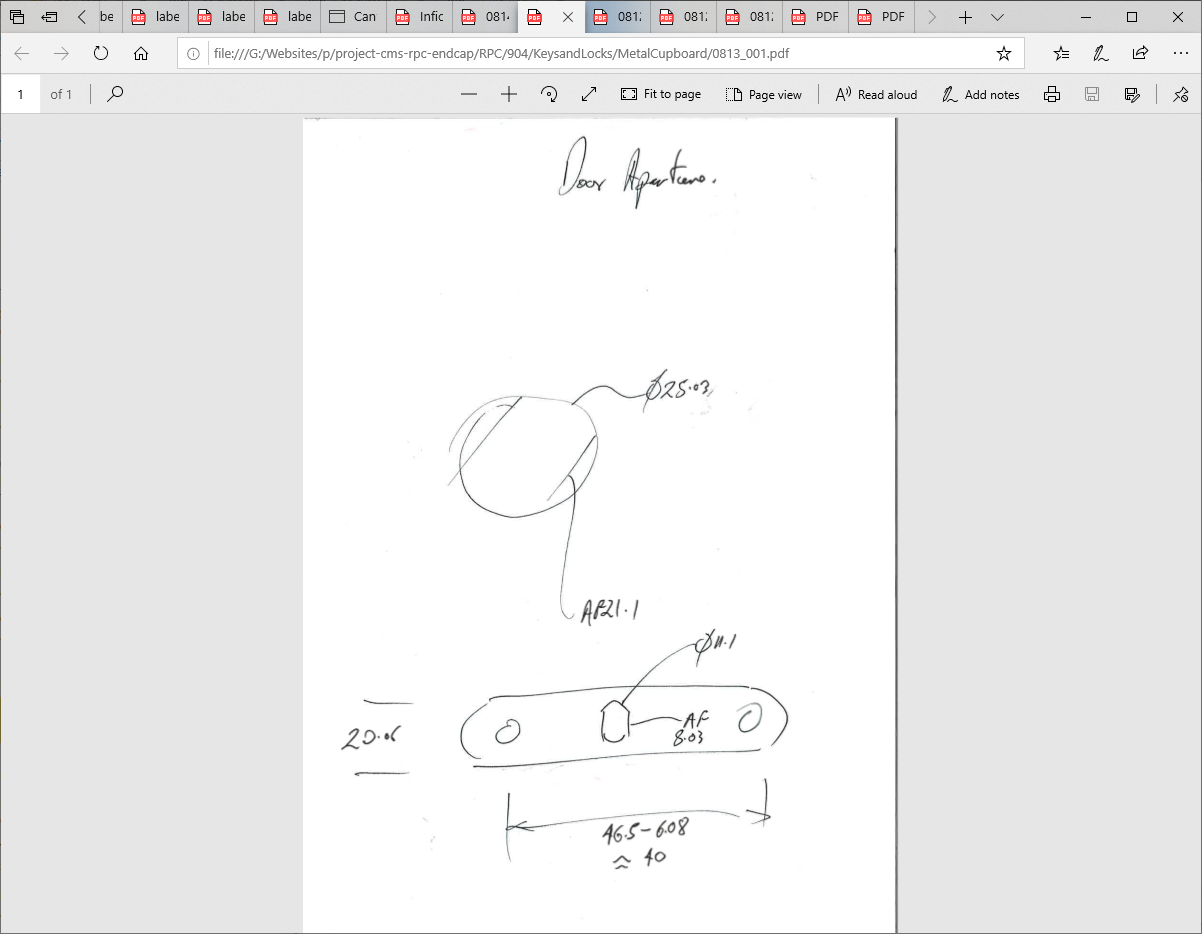 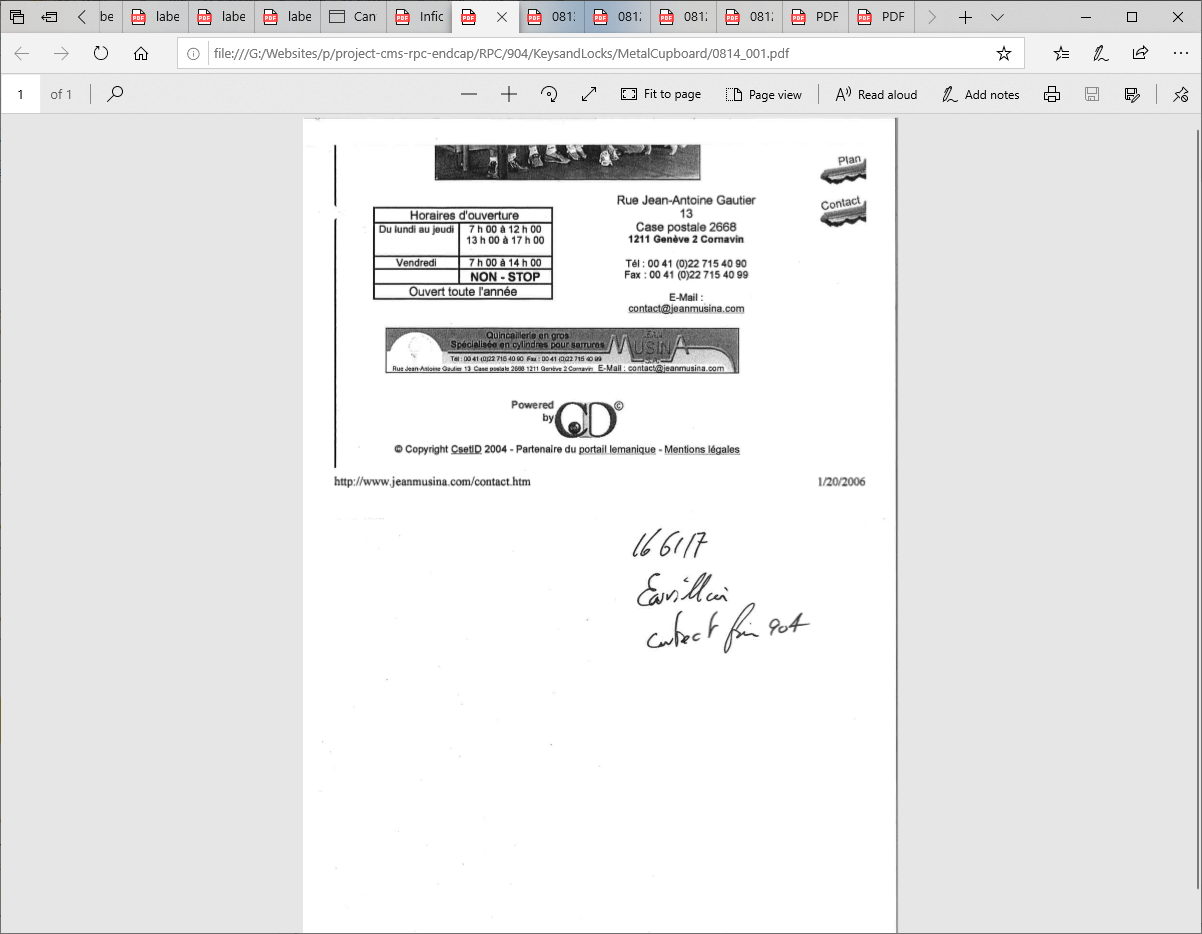 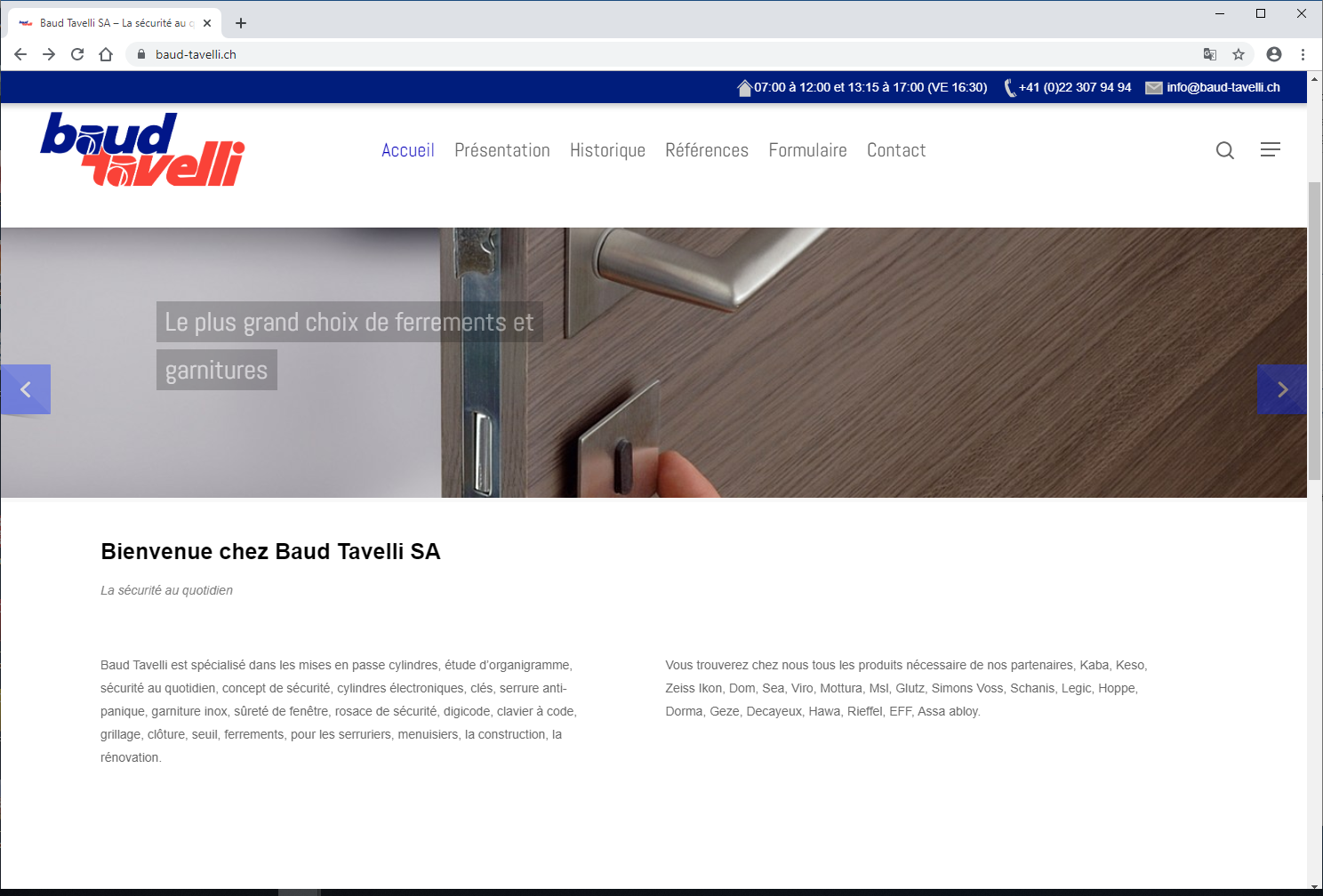 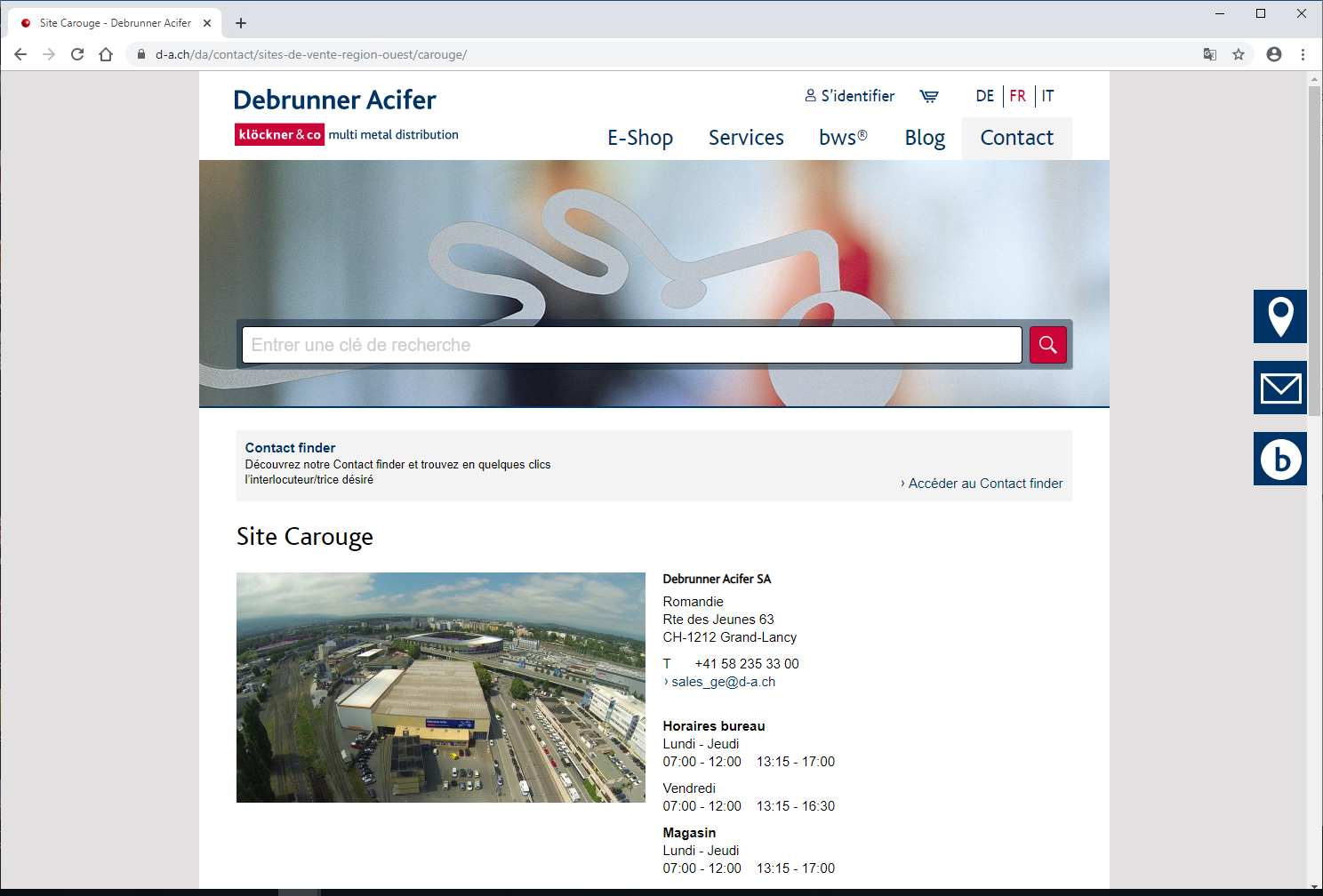 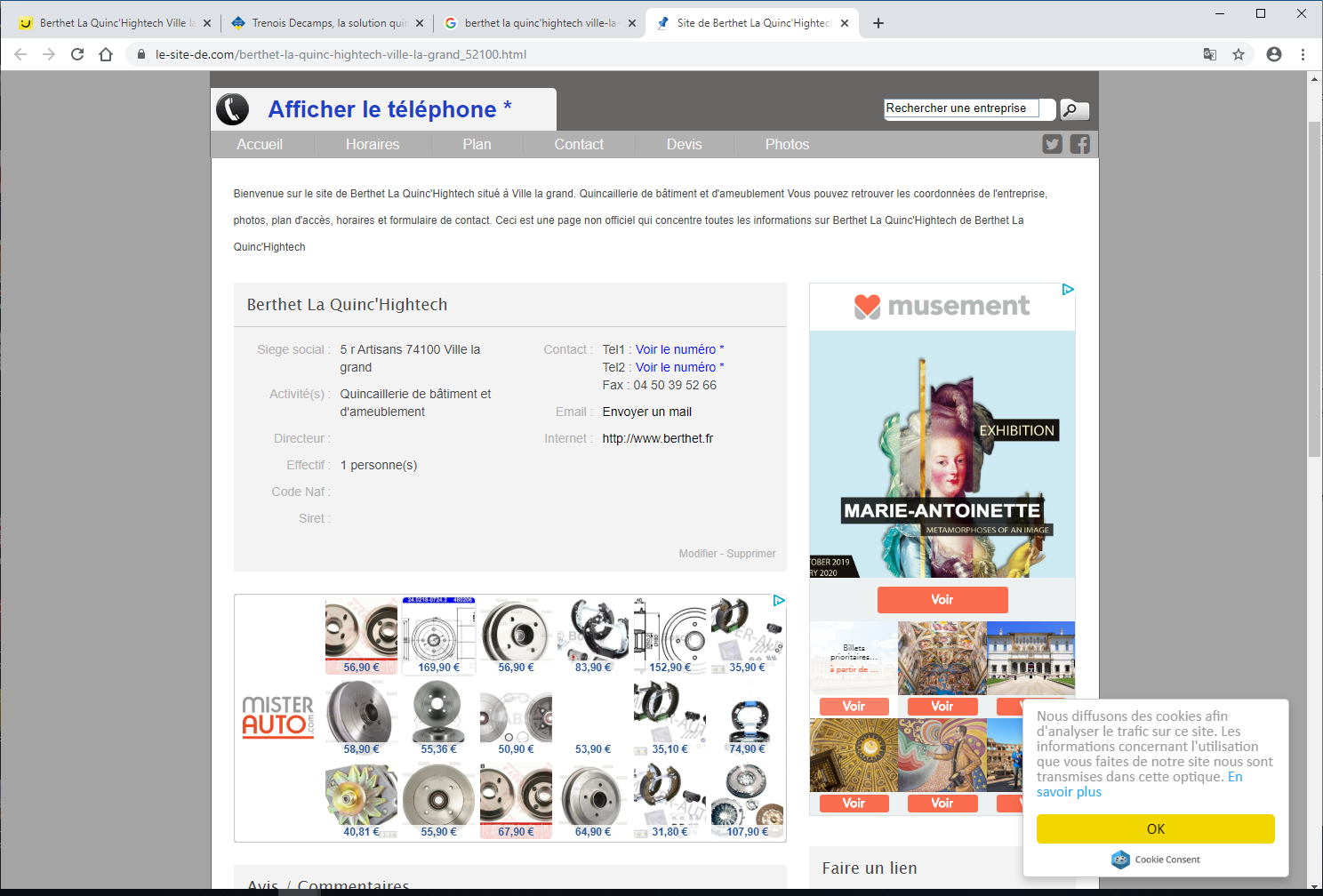 Berthet La Quinc'Hightech
Phone: +33 4 50 95 45 53
https://www.le-site-de.com/berthet-la-quinc-hightech-ville-la-grand_52100.html
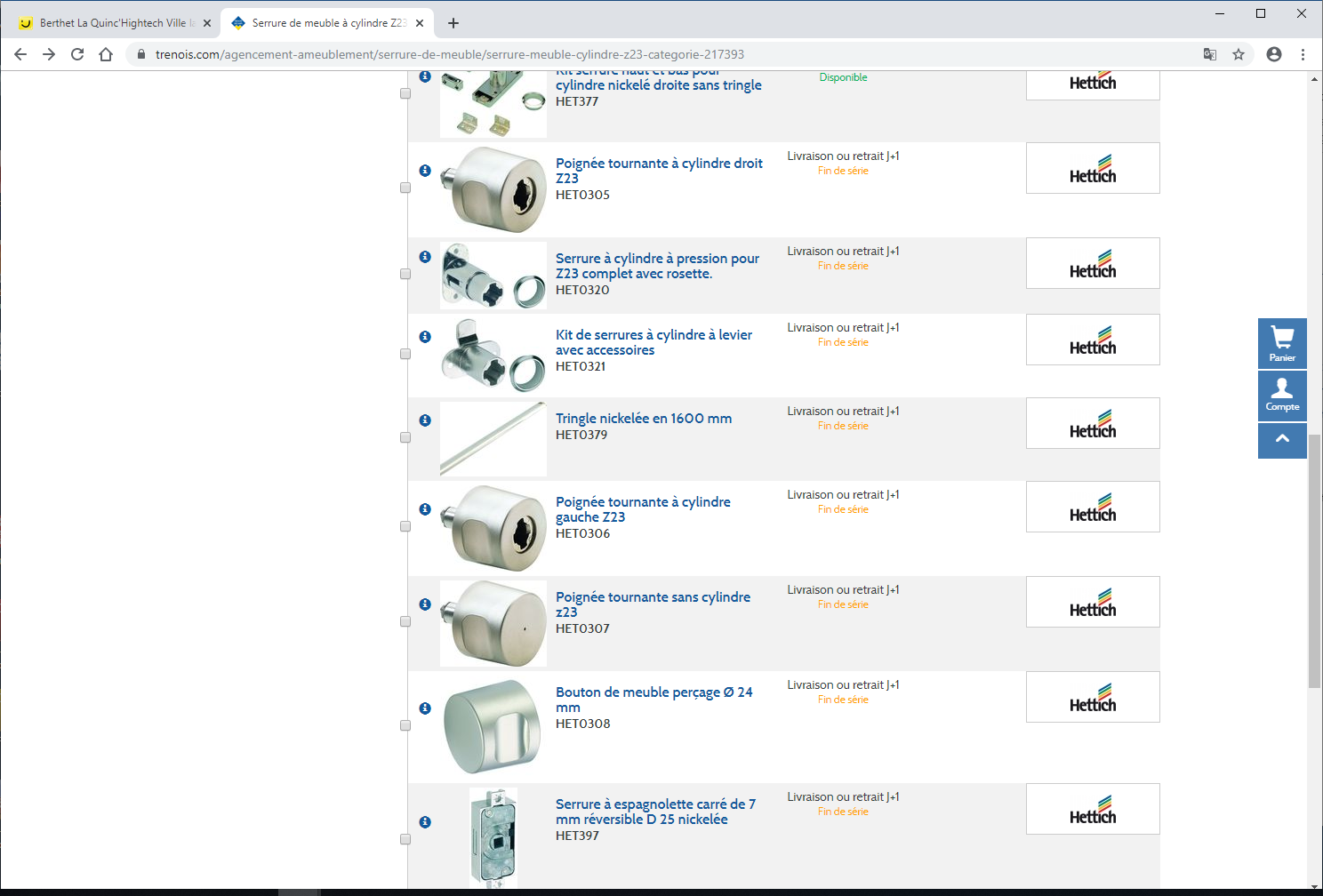 Trenois Decamps
Agence d'Annecy

Z.I. du Pont de Tasset
10 Chemin du Vieran
74960 MEYTHET

  04 50 10 73 60
  04 50 10 73 61
annecy@trenois.com
https://www.trenois.com/agencement-ameublement/serrure-de-meuble/serrure-meuble-cylindre-z23-categorie-217393
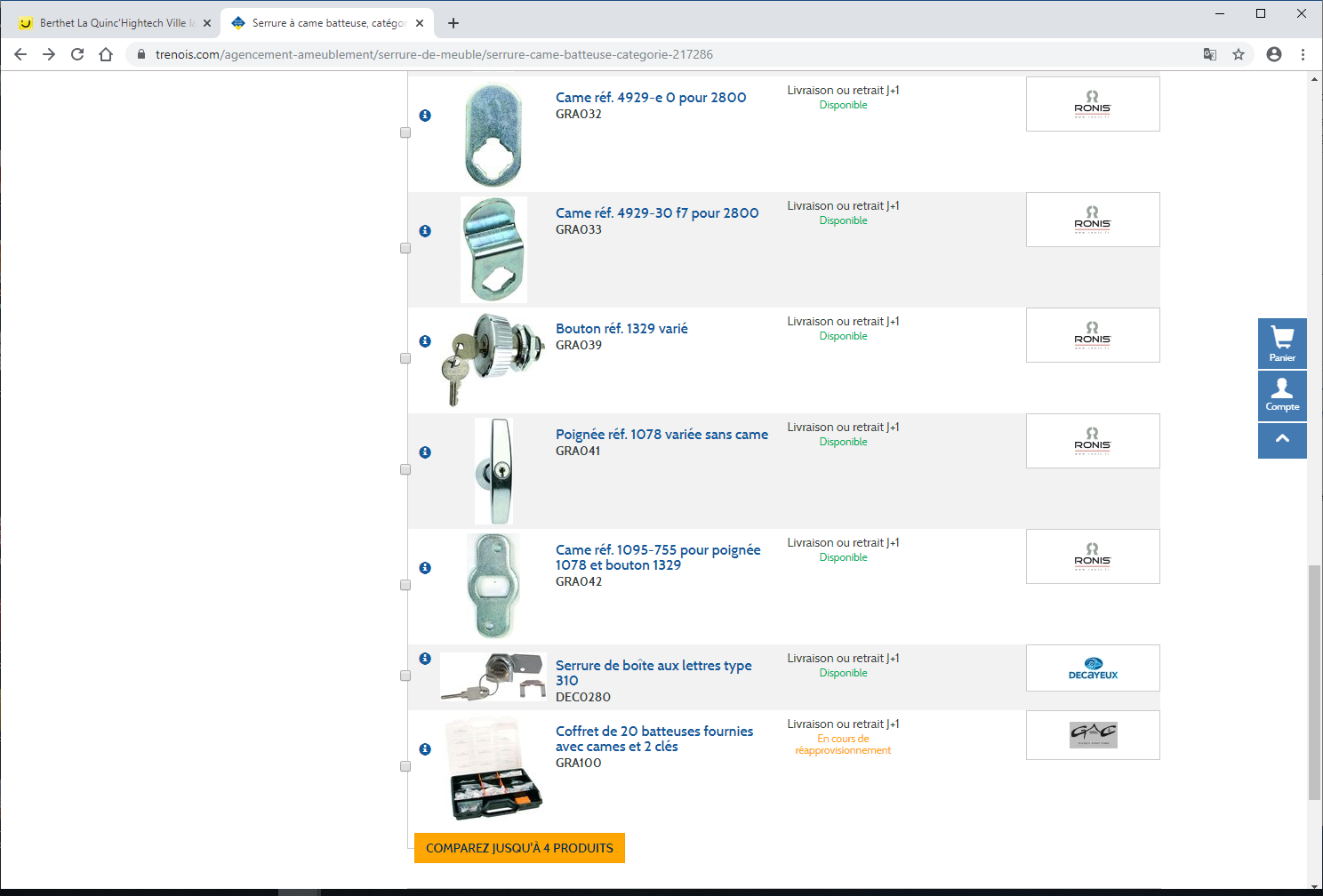 https://www.trenois.com/agencement-ameublement/serrure-de-meuble/serrure-came-batteuse-categorie-217286
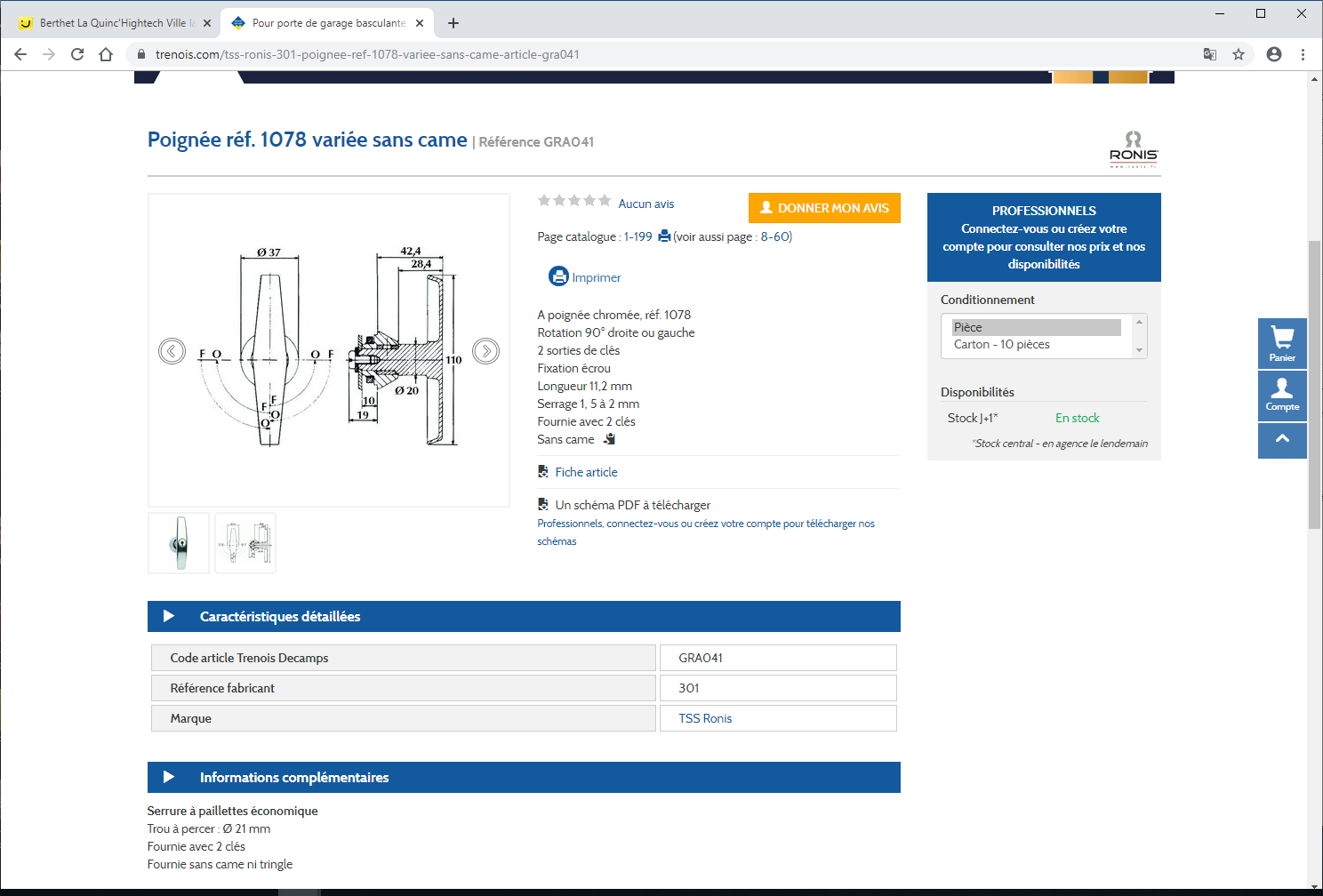 https://www.trenois.com/tss-ronis-301-poignee-ref-1078-variee-sans-came-article-gra041
https://www.trenois.com/vachette-12607000-barillet-batteuse-droite-ptt-2-cles-6-goupilles-ref-5165-article-vac194
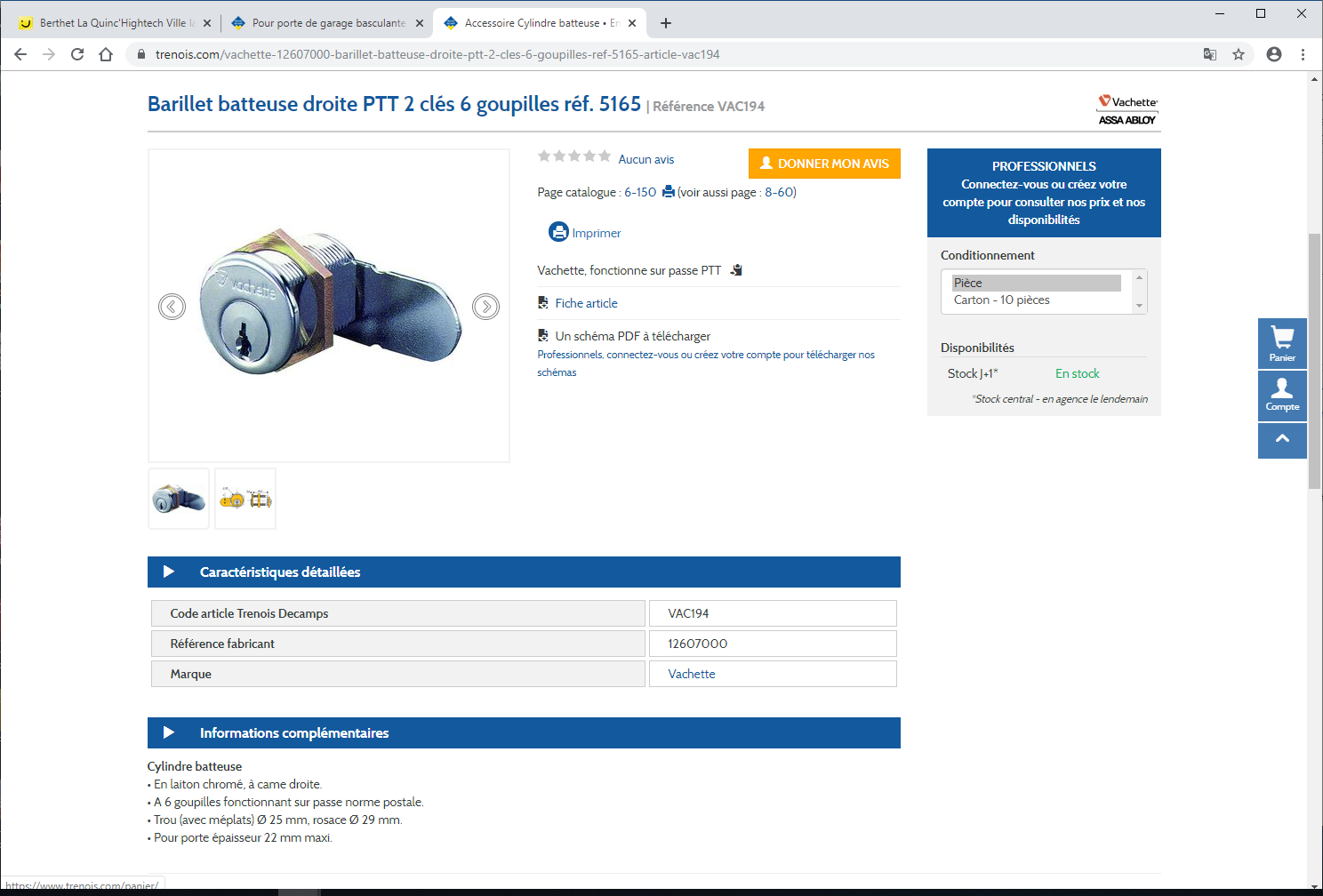 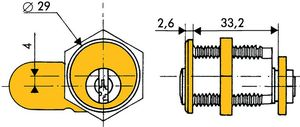 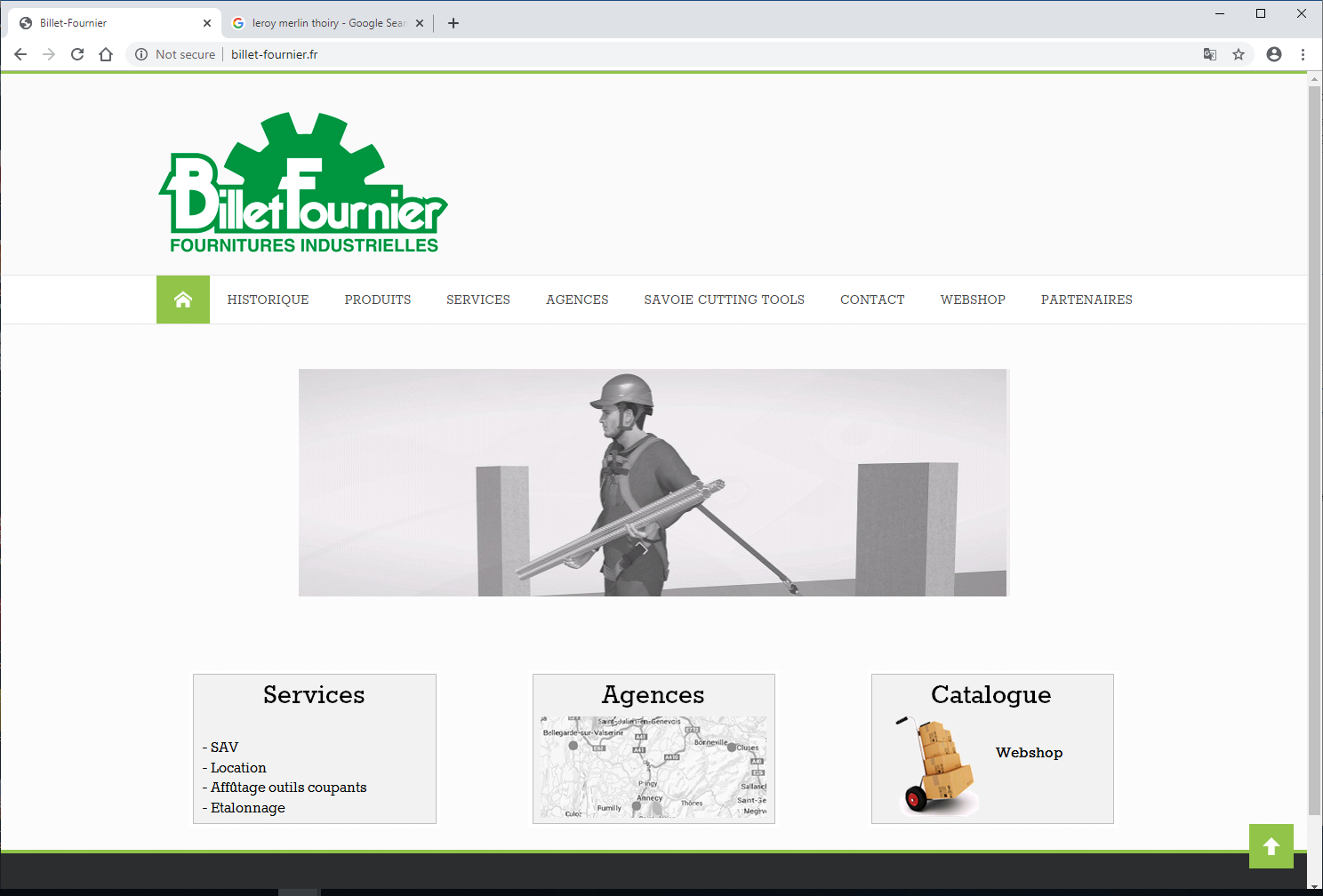 http://www.billet-fournier.fr/
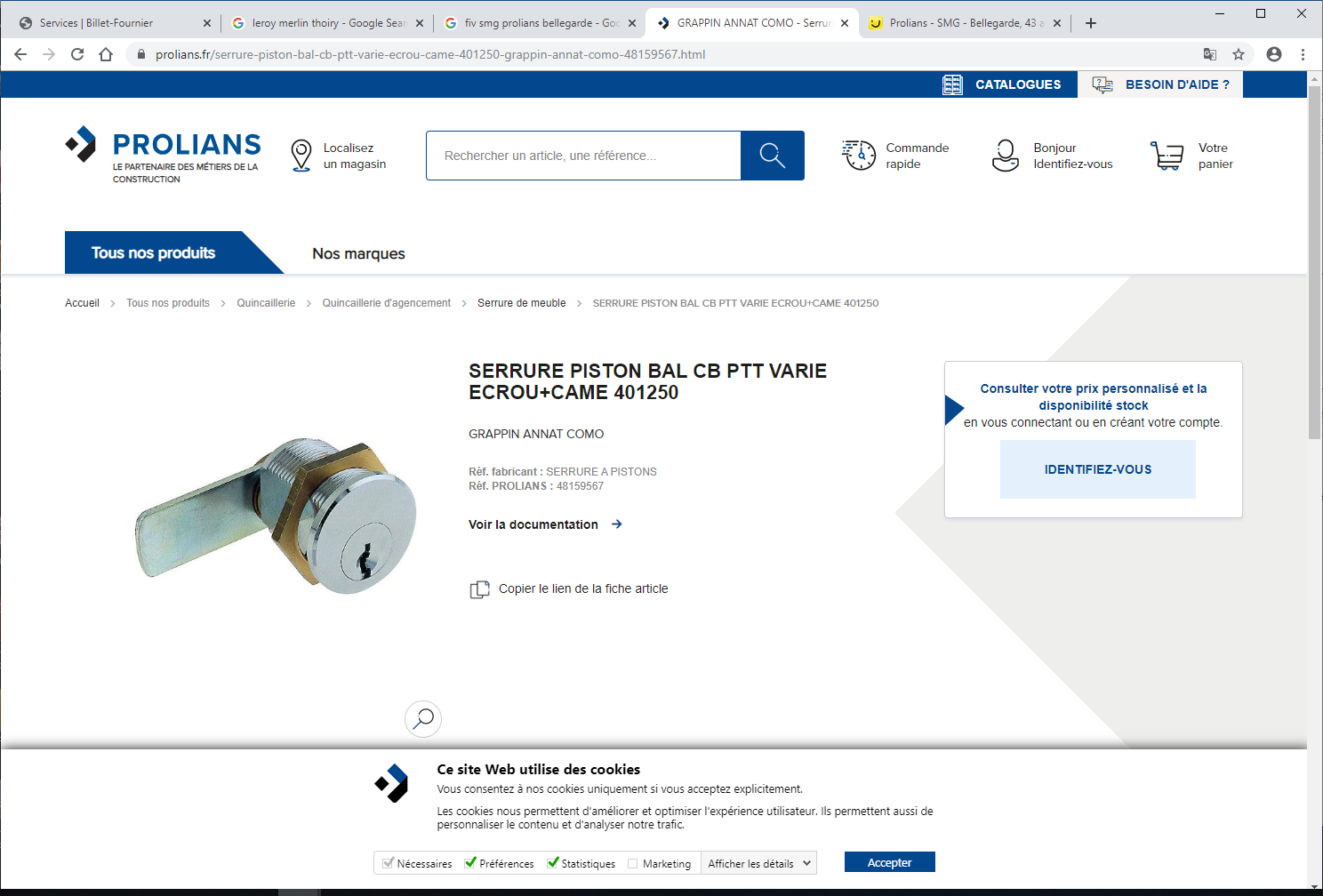 https://www.prolians.fr/serrure-piston-bal-cb-ptt-varie-ecrou-came-401250-grappin-annat-como-48159567.html
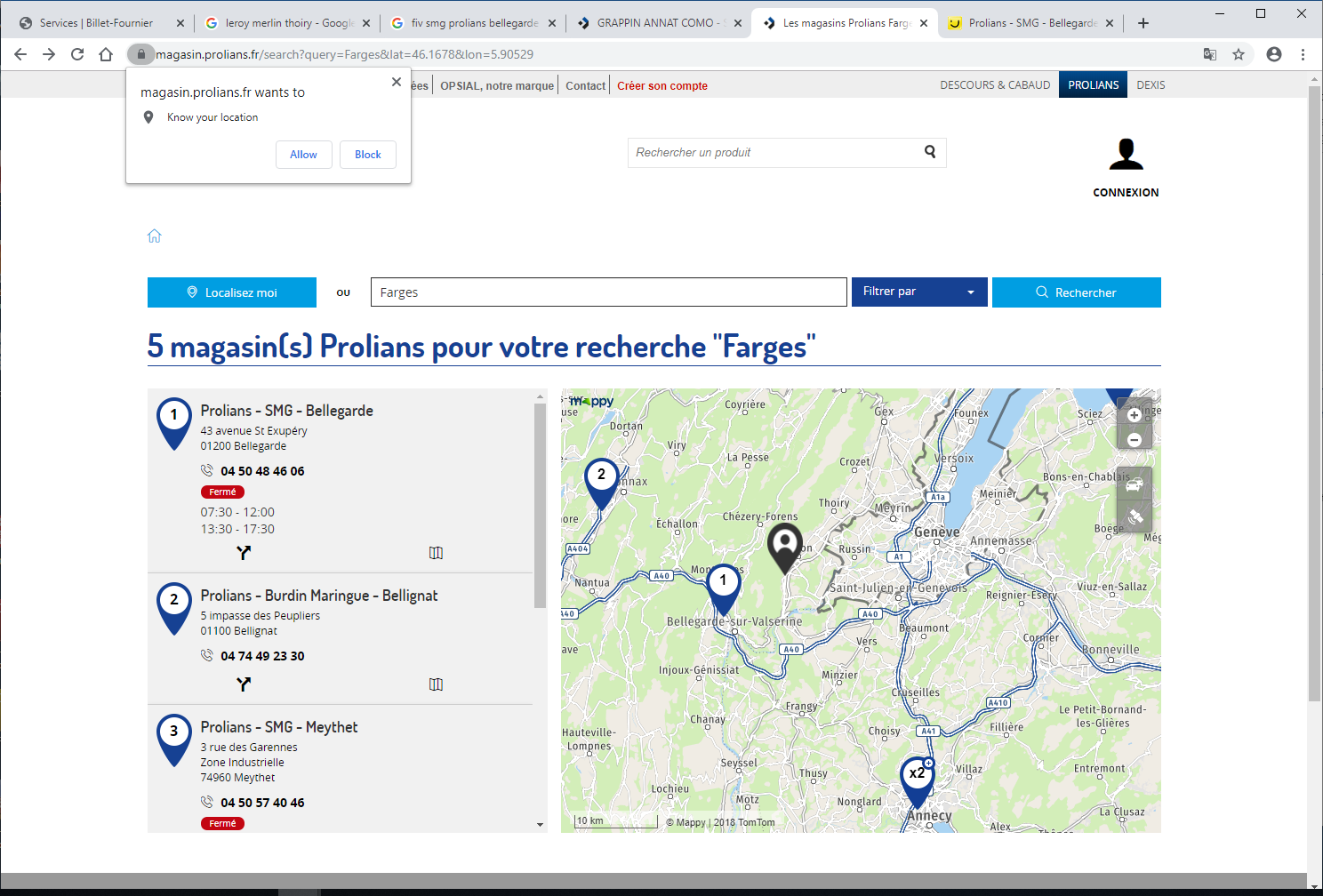 Leroy Merlin
Thoiry 
25Euro
Name ??
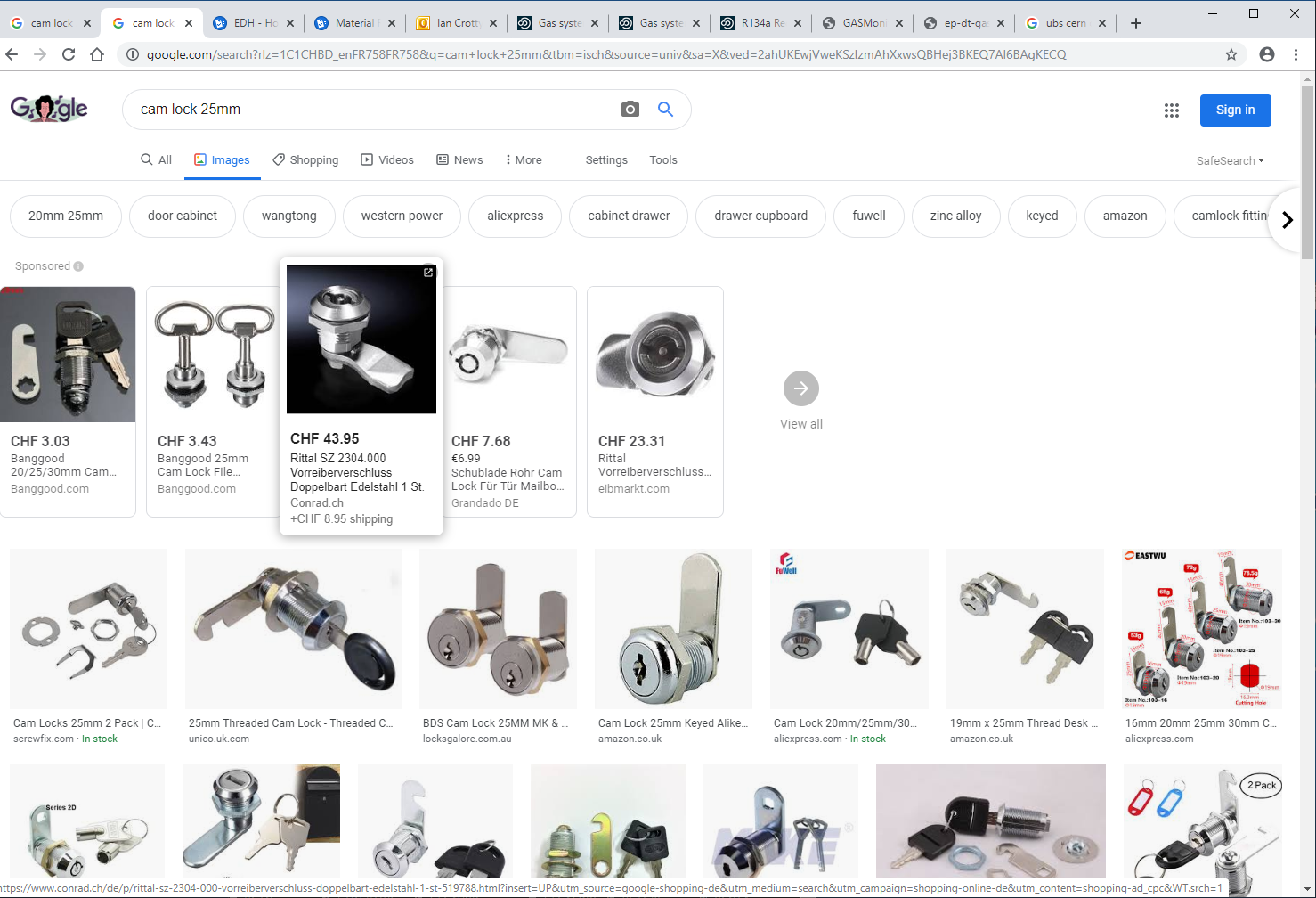 https://www.locksgalore.com.au/security-products/product/bds-cam-lock-25mm-mk-ka-in-pairs-western-power
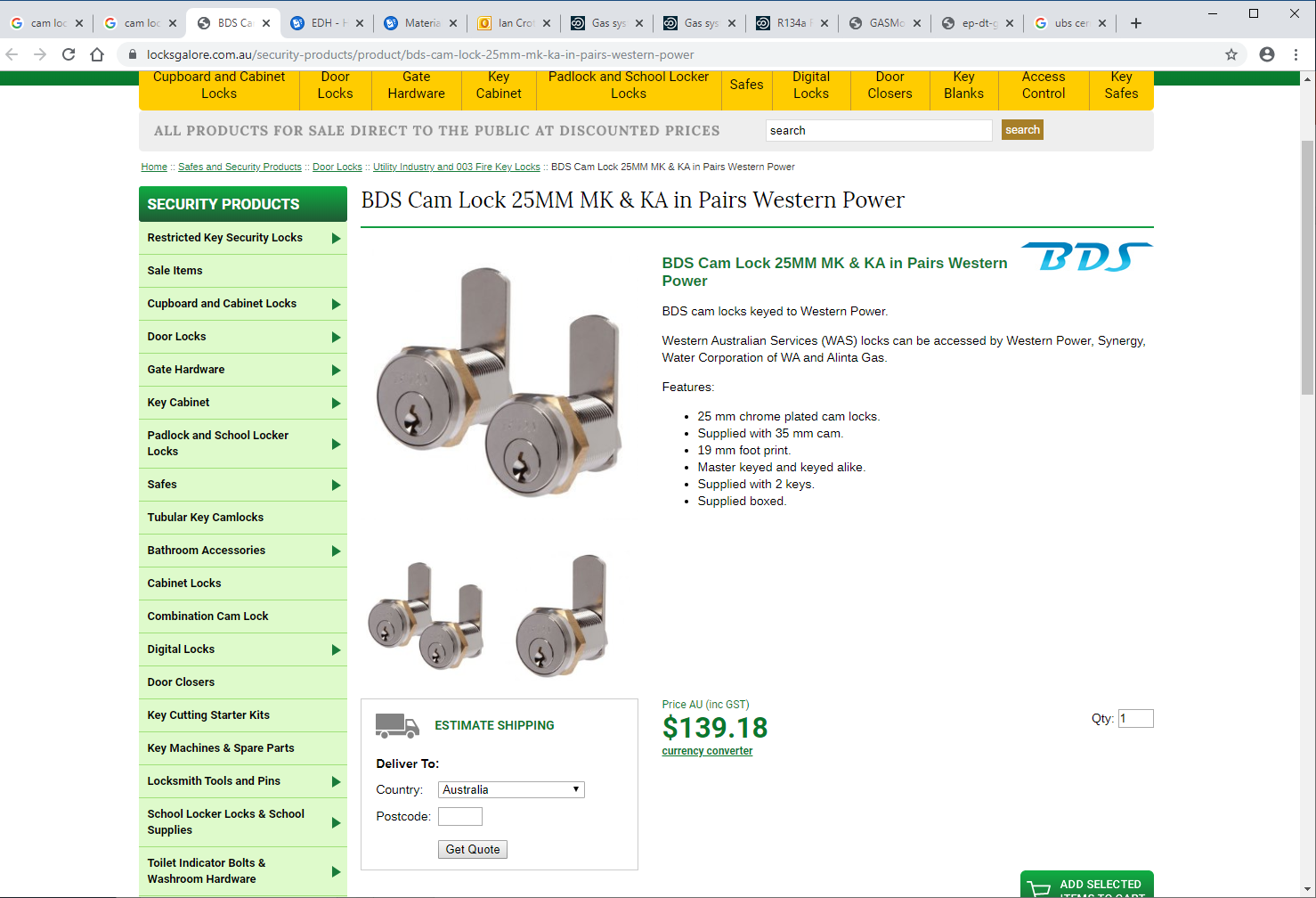